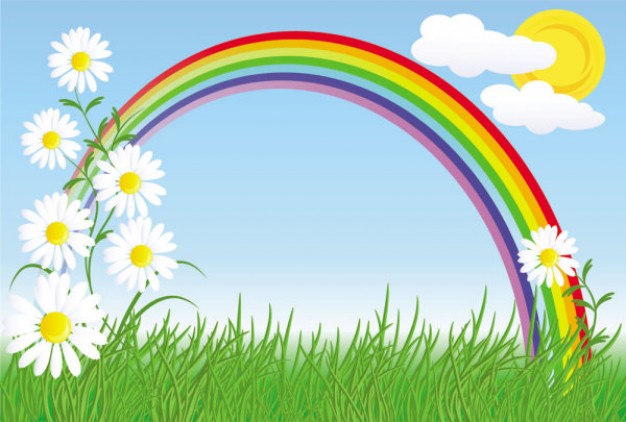 МБДОУЦРР№28 «ОГОНЕК»
Дата выпуска 24.10.2015
Заходите 
к нам на
Электронная газета №22
«Психологическая неделя- Радужная неделя»
Из нашей газеты вы узнаете :
Как прошла «неделя психологии»  в нашем детском саду:

На занятиях в группах дети встречались с различными красками 
Понедельник - красный, вторник - желтый, среда – зеленый, четверг- синий, пятница – фиолетовый.
Были проведены:
Занятия  по изо-деятельности «Разноцветная неделя»;
Спортивные развлечение «В гостях у красок»;
Спектакль- сказка «Про бесцветного петушка и радугу»; 
Викторина  для детей подготовительных  и старших групп «Разноцветная викторина»;
Психологическая консультация для воспитателей: «Цветотерапия»; 
Психологическая консультация для родителей: «Цветотерапия. Влияние цвета на самочувствие ребенка»; 
Выставка фотографий животных с их детенышами «Разноцветные детки»;
Выставки коллективных работ «Мой любимый цвет!»;
Выставки коллажей «Радужные поделки»
Проект «Разноцветная неделя» для детей
Акции «Разноцветные пожелания».
вторник - желтый
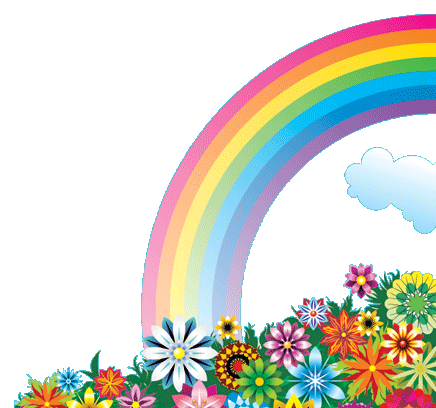 Цель: создание положительного эмоционального фона в ДОУ, гармонизация детско- родительских отношений, снятие психоэмоционального напряжения и усталости, популяризация психологических знаний.
 
Задачи :
 
 Воспитательные:  
 • Прививать навыки коллективного взаимодействия и индивидуальной деятельности. 
 • Вызвать у детей и взрослых положительные эмоции, обогащать впечатления, пробуждать интерес к игровой деятельности
 
Образовательные: 
 • Формировать цветоощущения дошкольников; 
 • Активизировать словарный запас дошкольников;
 • Развитие навыков связной речи;
 • Учить делать выводы, устанавливать причинно-следственные связи;
 • Развитие навыков самостоятельной и коллективной творческой деятельности. 
 
Развивающие: 
 • Развивать любознательность, познавательные способности детей (внимание, мышление, память, воображение) при совместной и индивидуальной деятельности;
 • Развивать творческие и интеллектуальные способности детей.
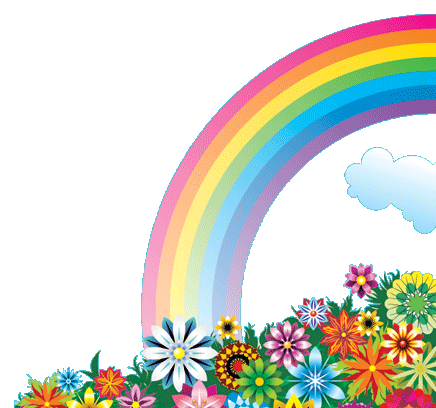 Взрослые и дети приходили в детский сад одетые в разные цвета
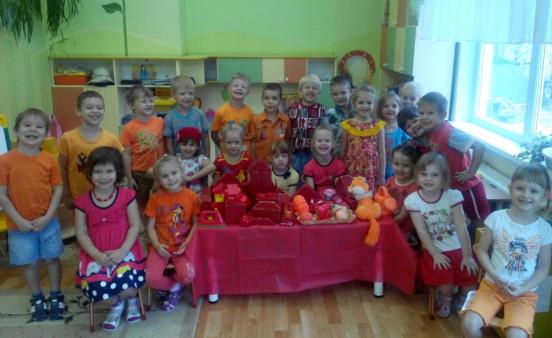 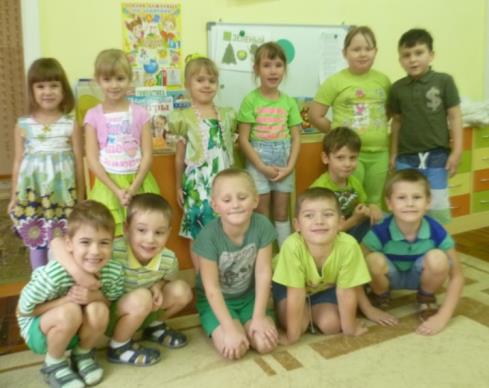 Вторник-желтый
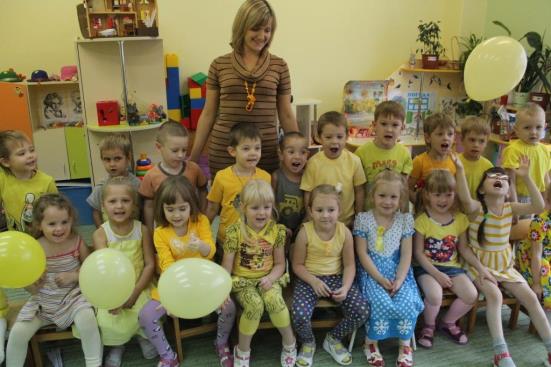 Понедельник 
- красный
среда – зеленая
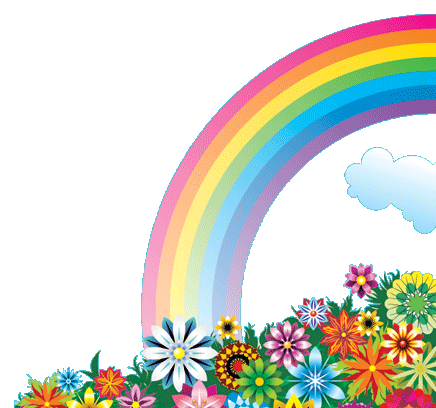 Пятница
 – фиолетовая
четверг- синий
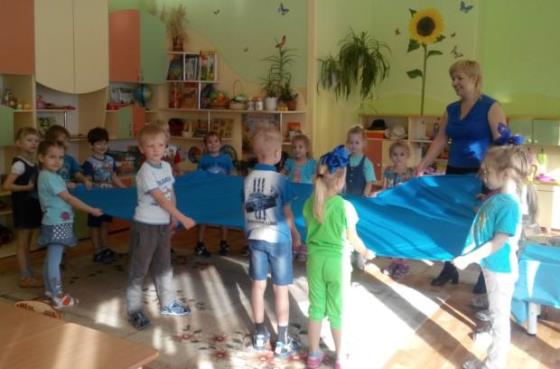 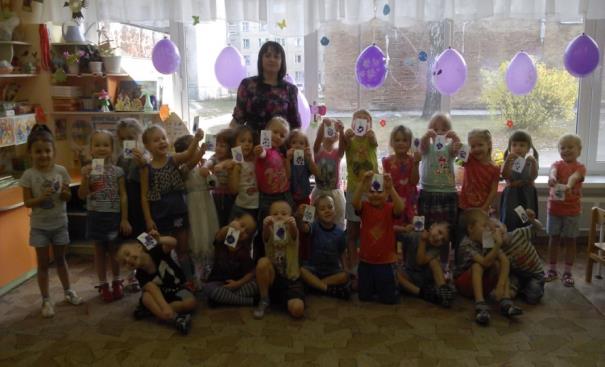 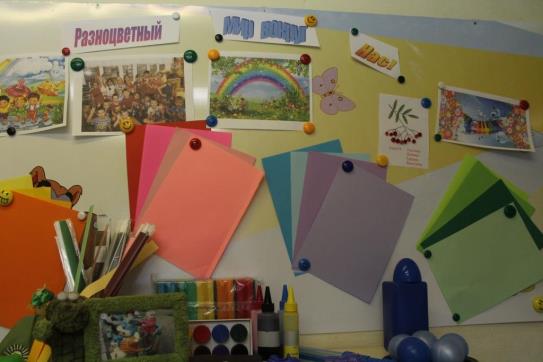 Оформление групп
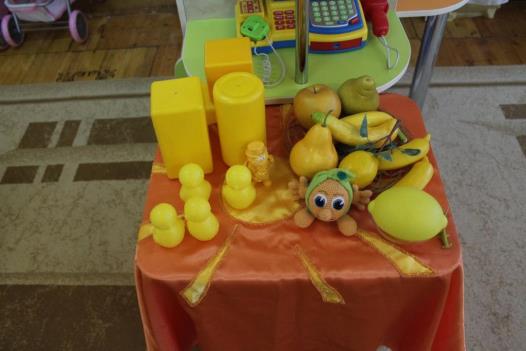 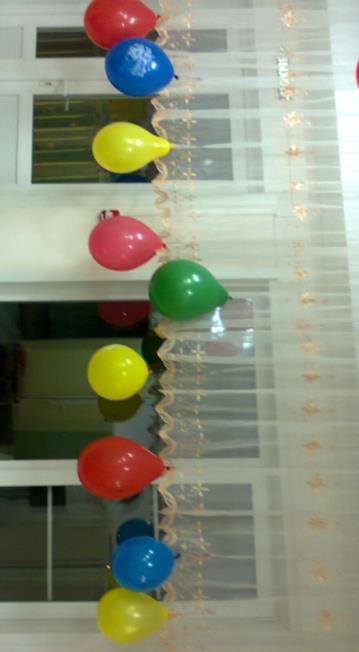 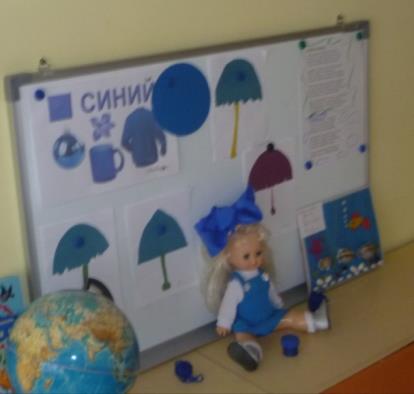 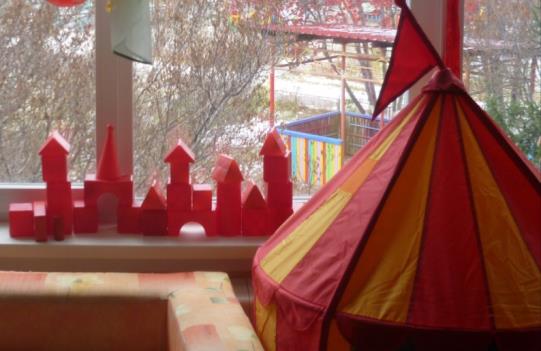 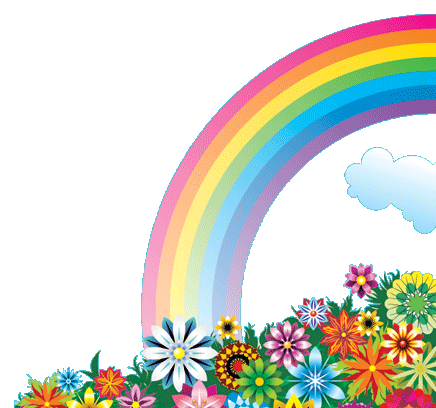 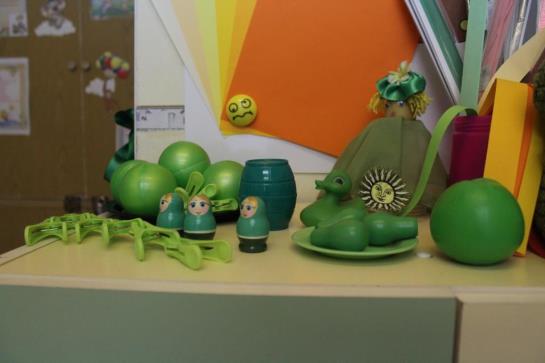 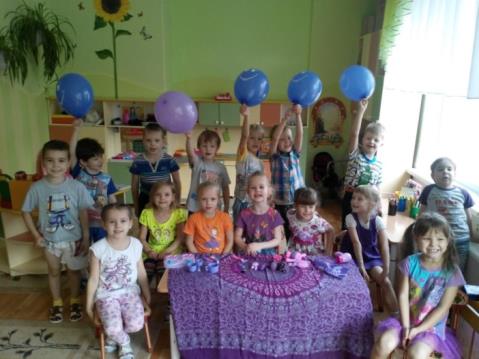 Мы читали стихи и сказки,
 загадывали загадки про краски
Загадки про краски
Говорила мама Боре:— Не пойдем сейчас — опасно!Потому, что в светофореНе зеленый свет, а…(Красный)Я бы красить василекДаже черным цветом мог!Но, не бойтесь, не покрашу!Цвет его намного краше!(Синий)Одуванчику привет!И привет купальнице!Ваш веселый, яркий цветВсем нам очень нравится!(Жёлтый)Апельсинчик трогал Леша,Ласково поглаживал:— Ты красивый и хороший,Круглый и…(Оранжевый)
Сказка в стихах о зеленом цвете
Куда исчез зеленый цвет?Вчера он был, сегодня - нет.Я не нашла его в саду.Камыш свечой дрожит в пруду,И пышный клен сменил наряд,Огнем листы его горят.Я побежала вниз, к реке.Быть может, зелень в ручейке?В реке белели облака,Желтела ленточка песка,И отражался до небесОранжево-багряный лес.А светлый ручеек леснойУкрылся под большой сосной,И лишь она была однаКак прежде, ярко зелена.
И прожурчал мне ручеек,Что год уже почти истек.
"Ведь нынче осень, не весна,-Прошелестела мне сосна,-А осень любит желтый цвет,Листы им крася много лет.Все-все покрыла желтизной,Зеленый цвет - на мне одной.Ведь у меня листы - иголки,Раскрашивать их очень колко.Не любит осень мои ласкиИ на меня не тратит краски".Так вот он где, зеленый цвет,Он на иголочки надет!
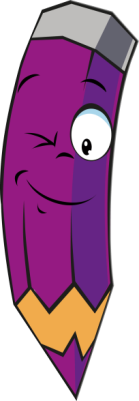 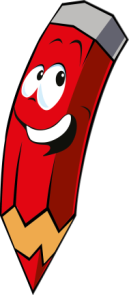 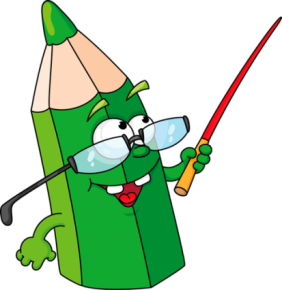 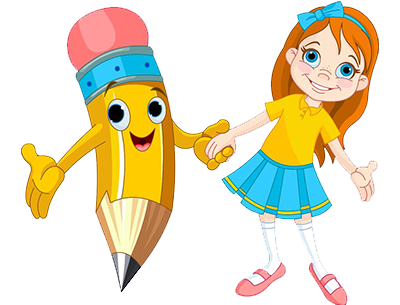 Занятия  по изо-деятельности «Разноцветная неделя»
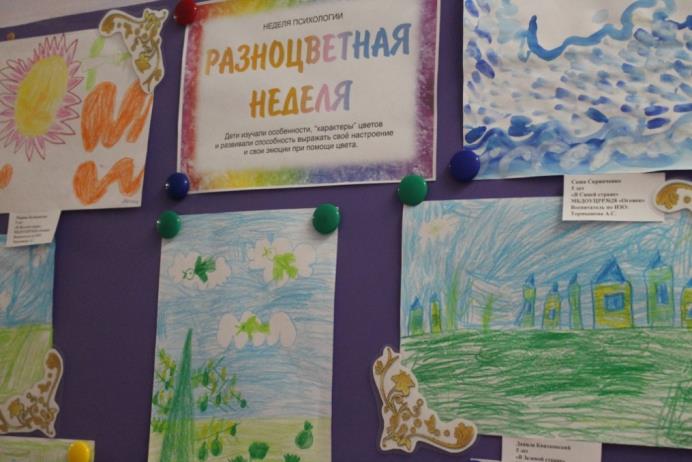 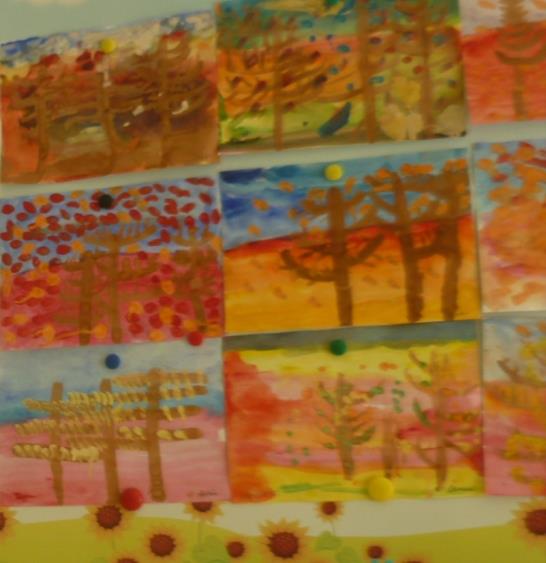 О. РебриковаБывают на свете зеленые киски,Бывают и красного цвета.Бывают еще голубые сосискиИ желтого цвета котлета.Бывают мальчишки с руками цветными:Гуашь свое сделала дело!Но детское мыло с руками такимиСправляется очень умело.Лишь только сосиски, котят и котлетуОтмыть посложнее от цветности этой.
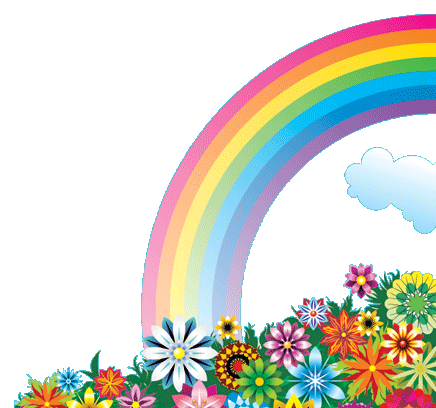 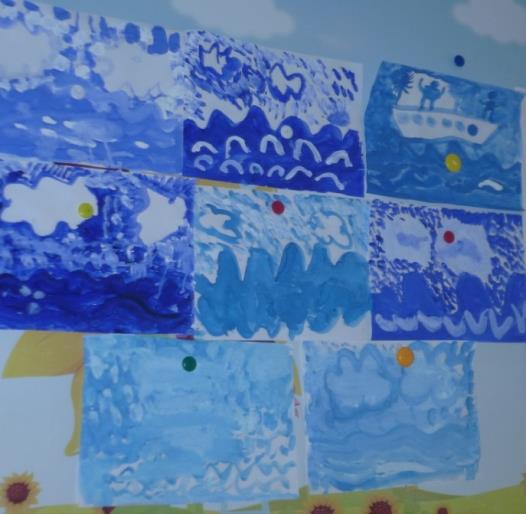 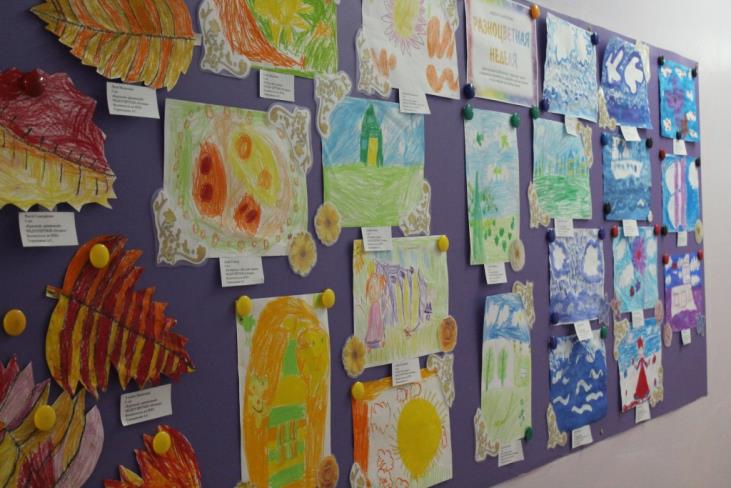 Спортивные развлечение «В гостях у красок»
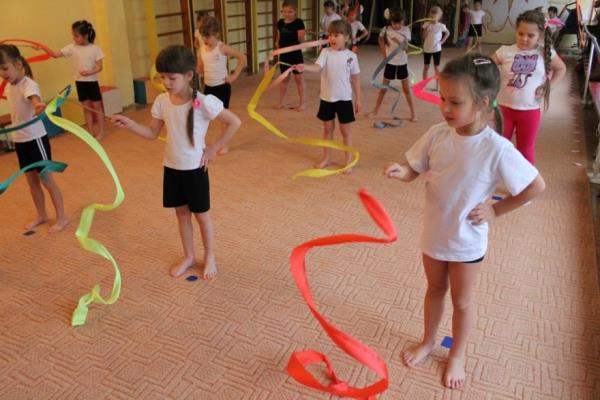 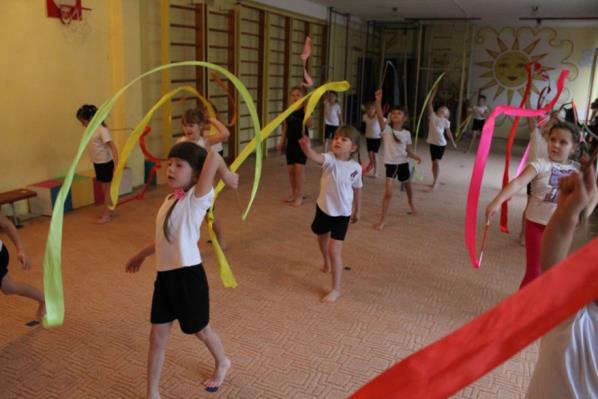 Жизнь — это большой, большой холст, и Вы должны бросить на него всю краску, какую только сможете! Дэнни Кэй
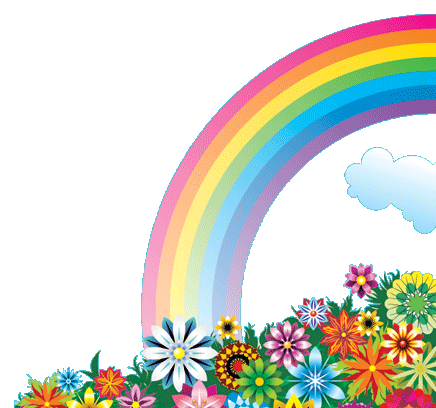 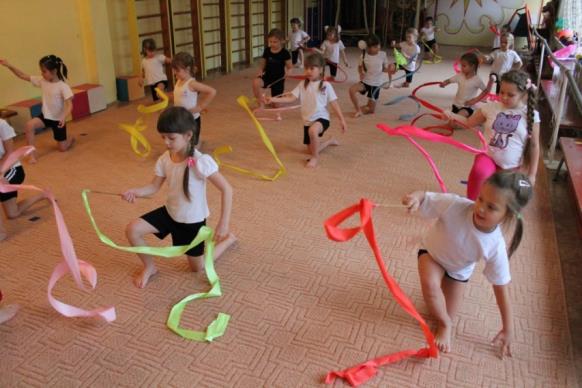 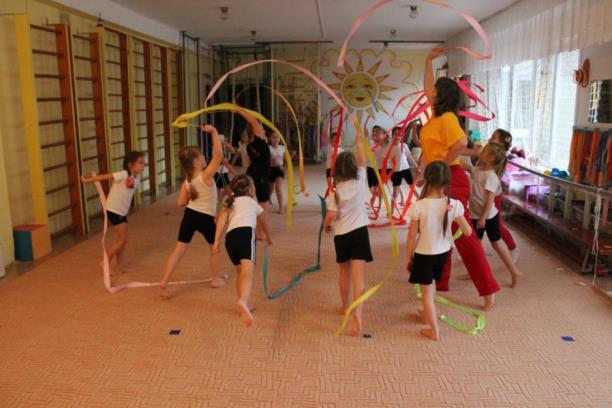 Спектакль- сказка «Про бесцветного петушка и радугу»
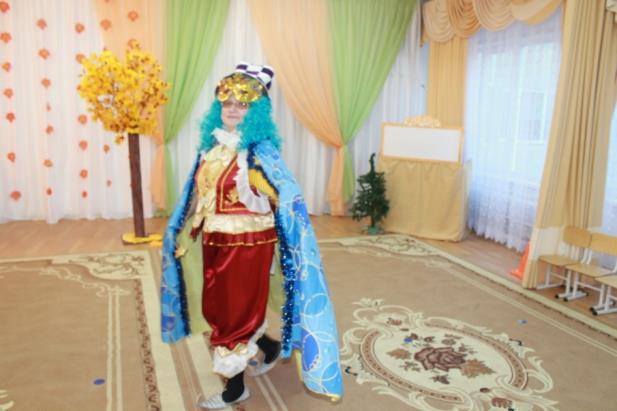 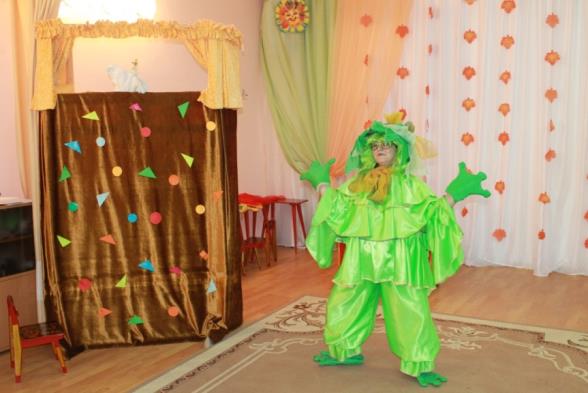 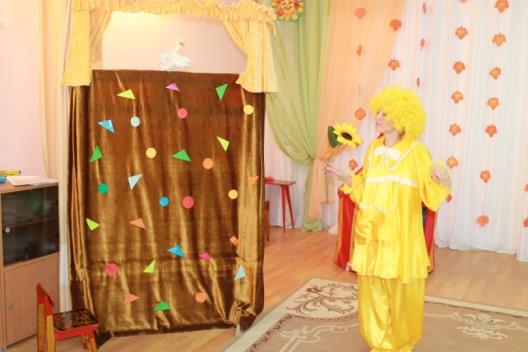 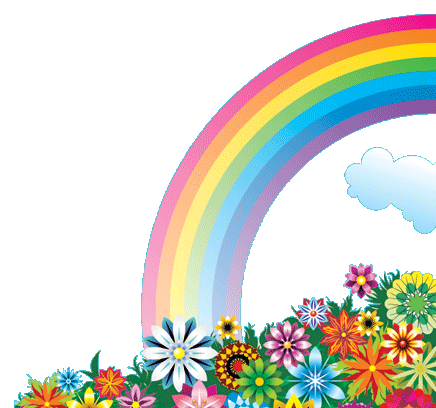 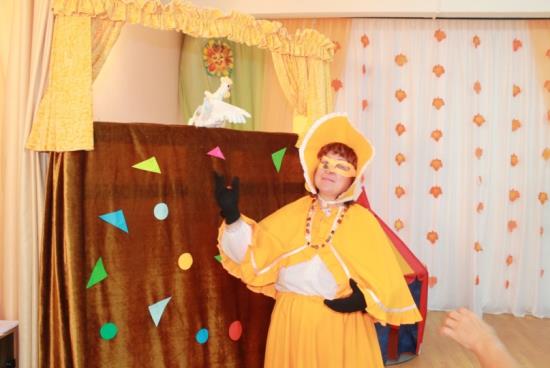 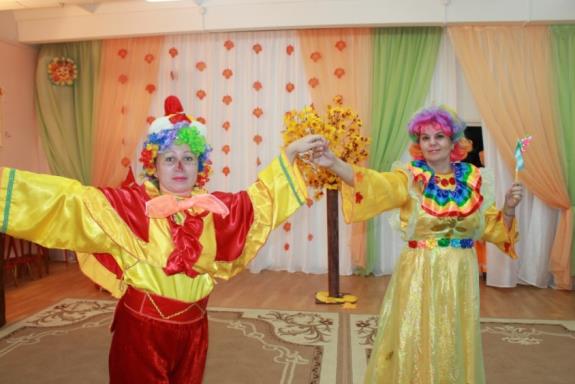 Викторина  для детей
 подготовительных  и старших групп
 «Разноцветная викторина»
5 группа
«Подсолнушки»
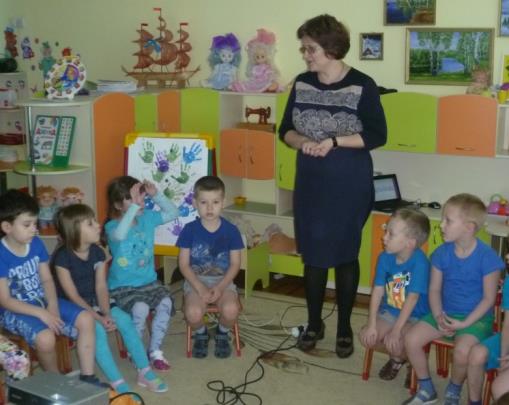 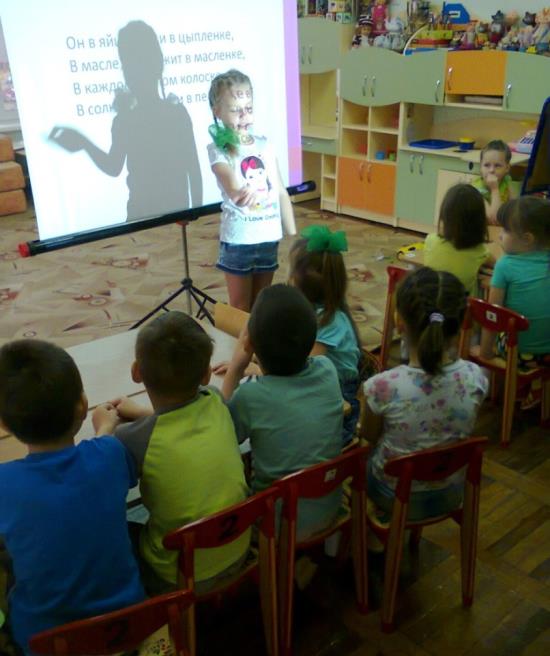 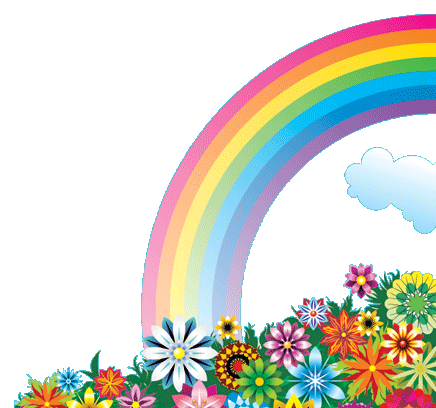 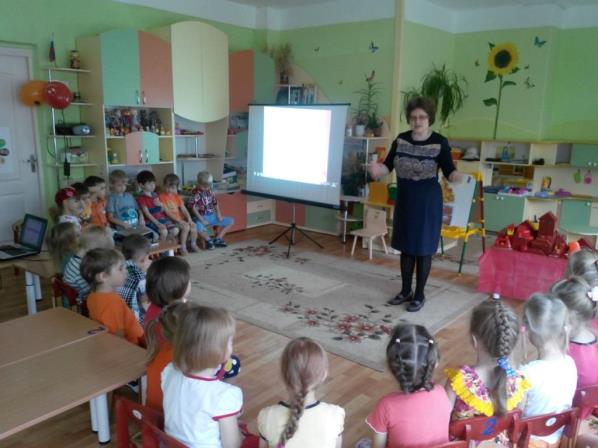 7 группа
«Бабочки»
6 группа
«Кузнечики»
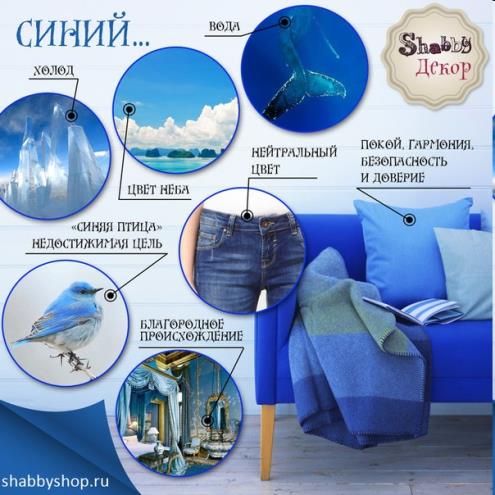 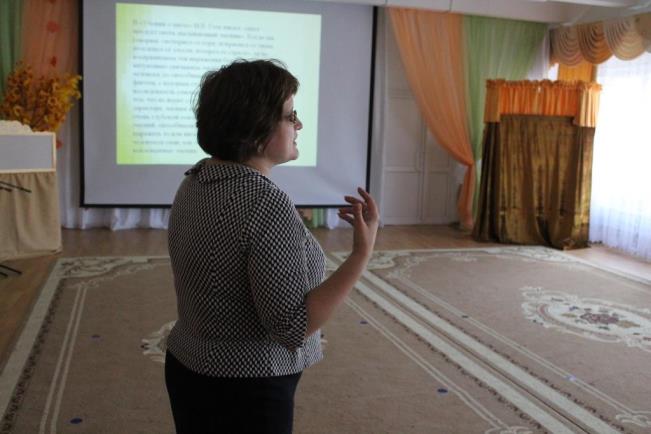 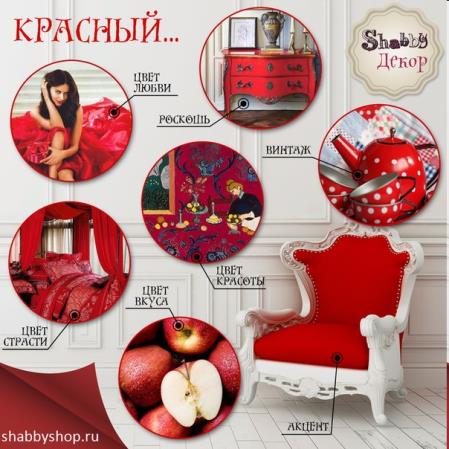 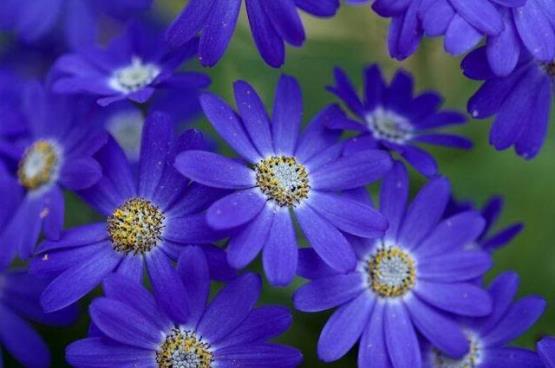 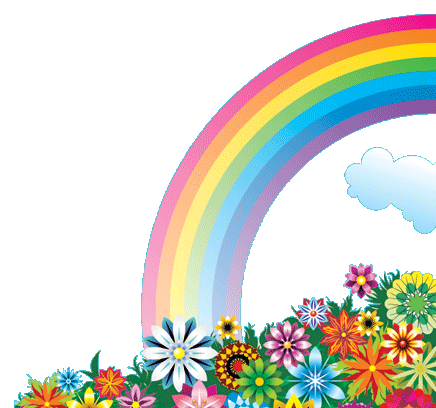 Консультация для педагогов 
«Цветотерапия»
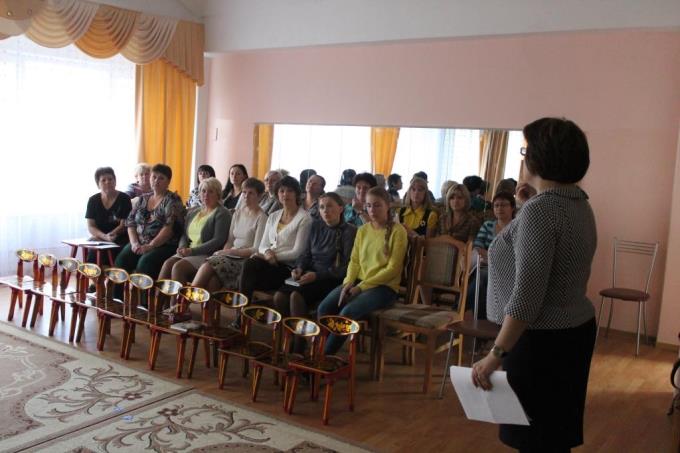 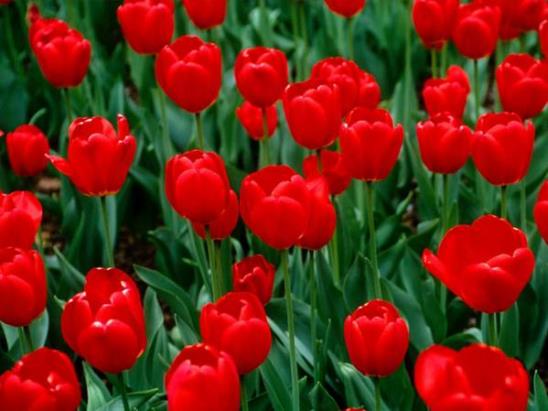 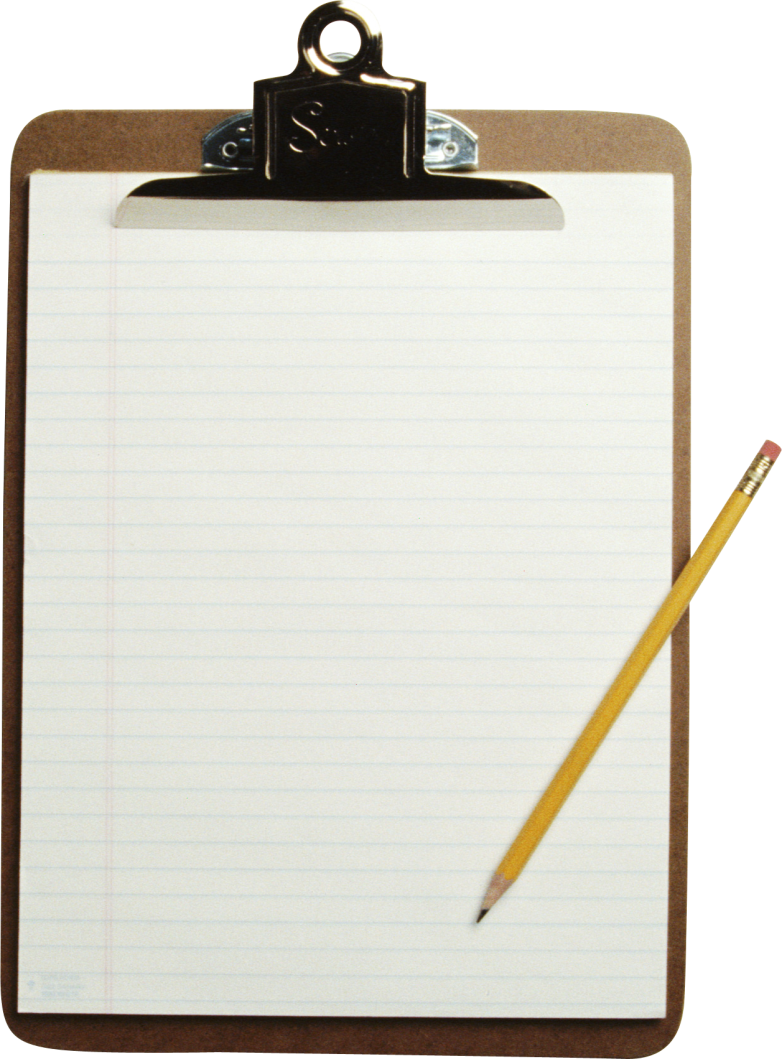 Психологическая консультация для родителей: «Цветотерапия. Влияние цвета на самочувствие ребенка»;
Еще в древние времена люди заметили, что цвет одежды, предметов быта, освещения и т.п. способен влиять на физическое и психологическое состояние человека. Цветом исцеляли в Древнем Египте, Китае, Индии, Персии. Современная наука подтвердила лечебные свойства цветов. На основе исследований их влияния сформировалась цветотерапия - методика улучшения здоровья человека с помощью цвета.
Первым положительное и отрицательное влияние цвета на психику человека обнаружил Гете, заложив таким образом основы современной цветотерапии. Он отмечал: «Цвета действуют на душу: они могут вызывать чувства, пробуждать эмоции и мысли, которые нас успокаивают и волнуют, порождают печаль и радость».
В. Бехтерев утверждал: «Умело подобранная гамма цветов способна благотворно влиять на нервную систему лучше, чем некоторые микстуры».
Американский психолог Джекоб Либерман, тридцать лет изучал влияние света и цветных лучей на организм человека, пришел к выводу, что цвет и солнечный свет могут заменить почти все лекарства!
Сейчас сложилась целая научная теория влияния цветов на психофизиологическое состояние человека.
В психодиагностике существуют «цветные методы»,
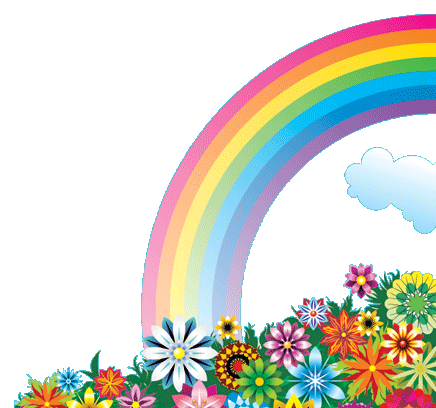 Выставка фотографий 
животных с их детенышами
 «Разноцветные детки»
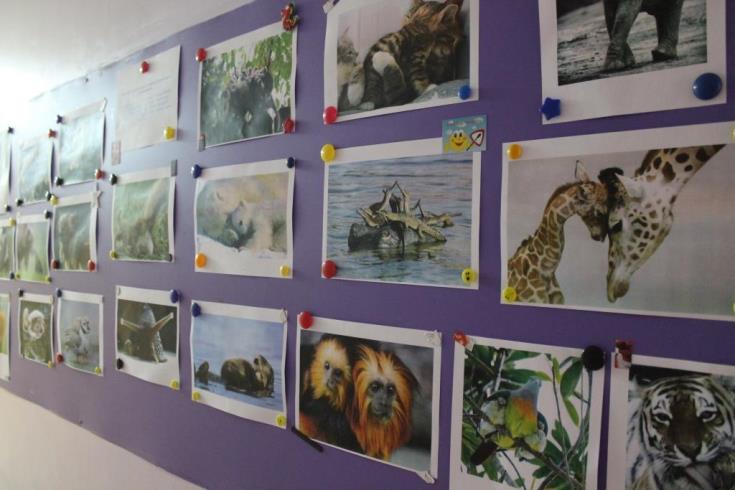 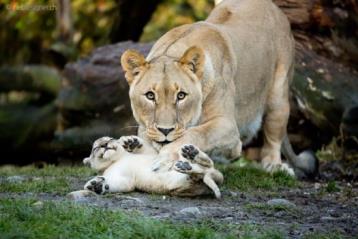 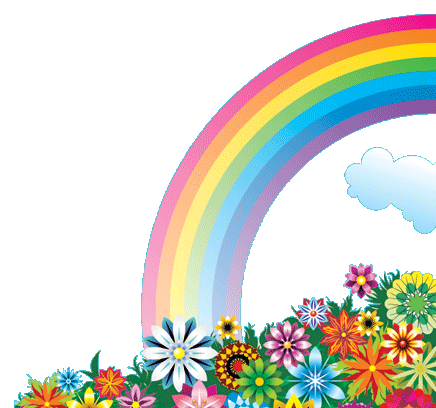 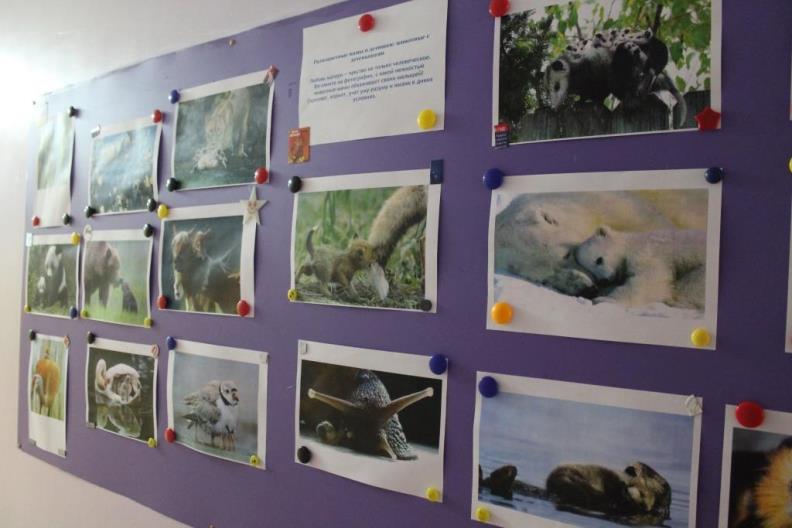 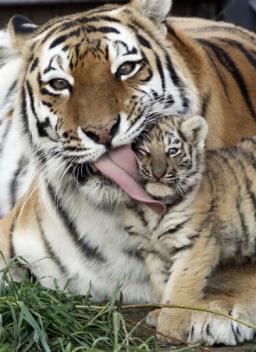 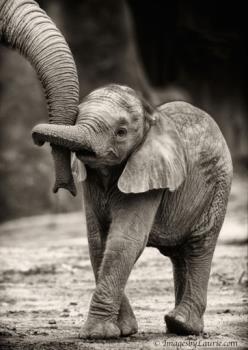 Выставки коллективных работ «Мой любимый цвет!»;
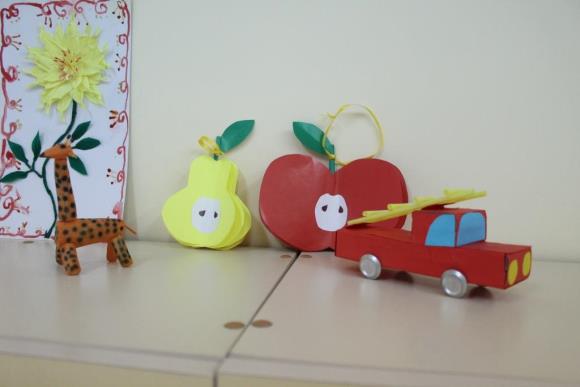 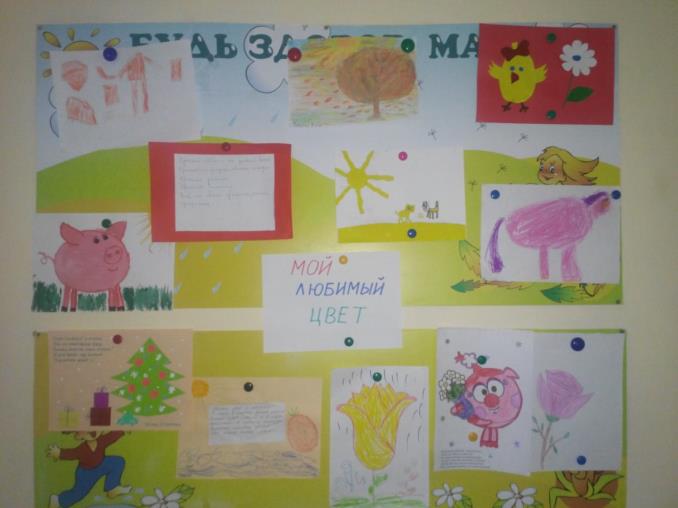 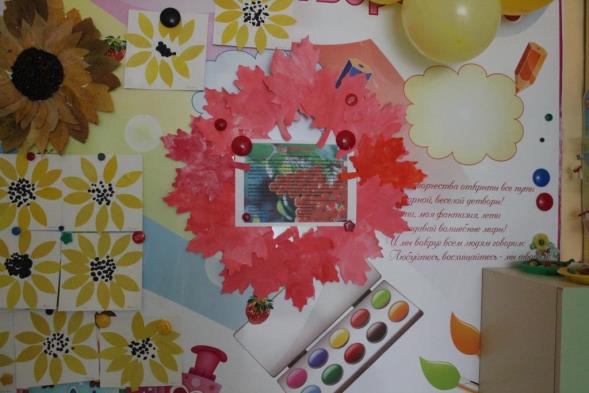 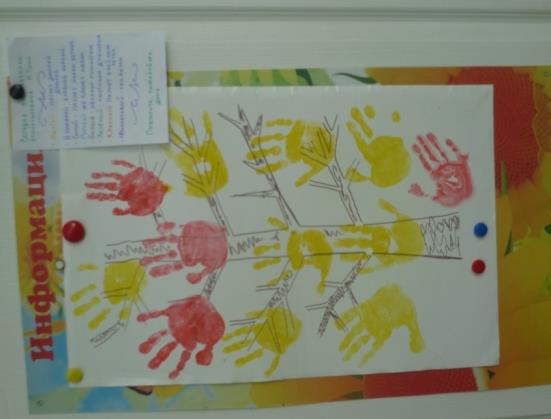 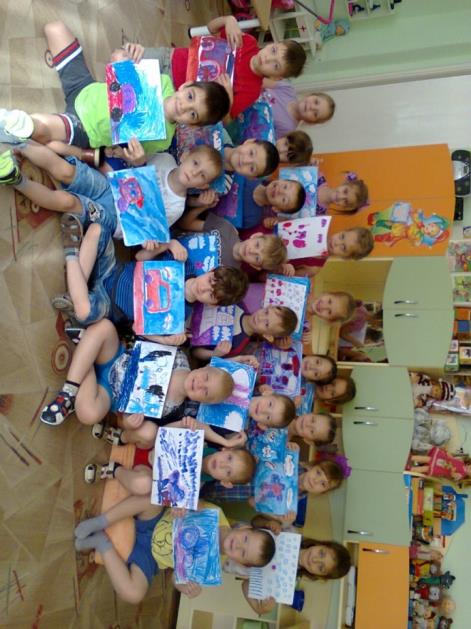 Выставки коллажей «Радужные поделки»
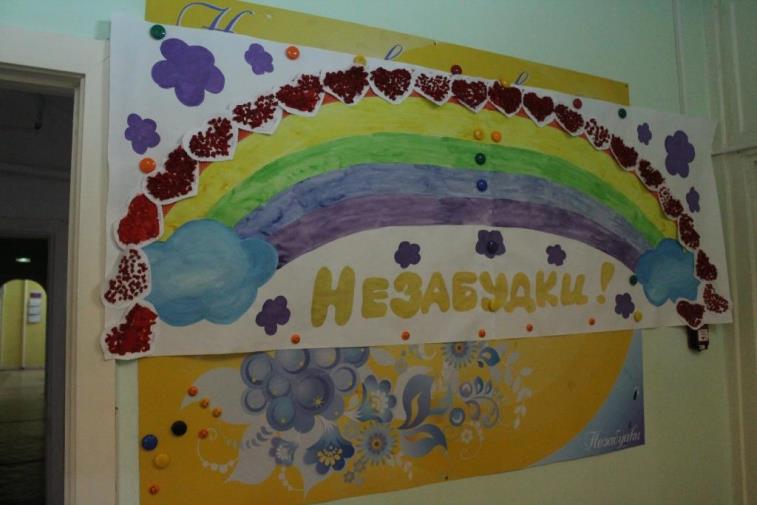 Проект «Разноцветная неделя» для детейсредней группы №3  «Незабудки»
«Разноцветная неделя»
Каждый день дети выполняли работу дня. В результате получилась вот такая Радуга
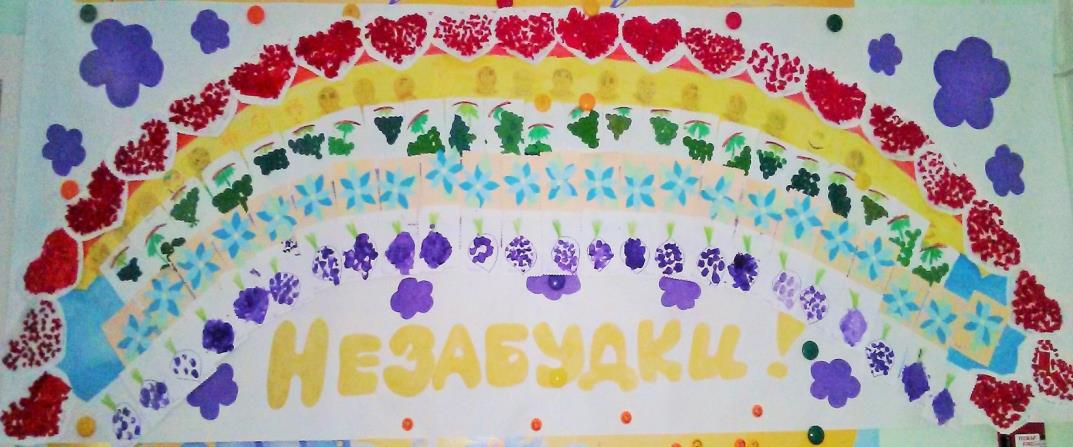 Акции «Разноцветные пожелания»
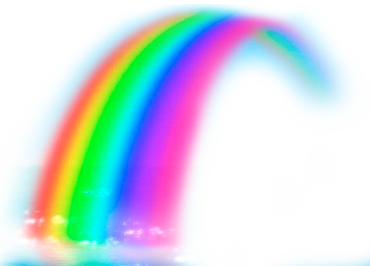 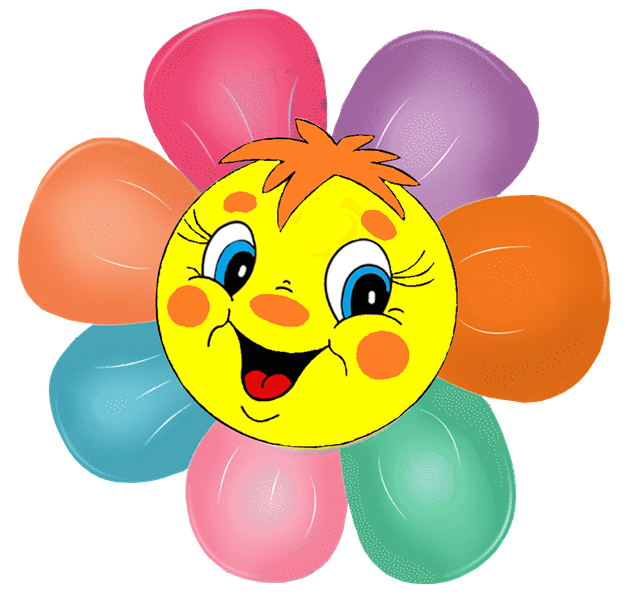 Желаем много дней счастливых,Цветов, улыбок, нежных слов!Пусть будет всё, что сердцу мило:Удача, радость и любовь!
Пусть улыбкой, радостью, любовьюСердце полнится всегда.Крепких сил, энергии, здоровья,Нежности на долгие года.
Желаем ярких счастливых дней,Заботы близких и тепла друзей,Любовь и радость в душе хранить,В удачу верить и жизнь любить!
Пусть этот день прекрасным будетИ все сбываются мечты.Пусть солнце светит вам повсюдуИ улыбаются цветы.
Пожелания для всех с новым днём!
Благодарю  всех за помощь  в проведении 
«Недели психологии».
Воспитателей, специалистов ДОУ 
и родителей
 за активное  участие, нестандартные решения 
 и доброжелательность.
Педагог- психолог Семенюк С.П.
До следующей Встречи…
Составитель педагог- психолог  Семенюк С.П.